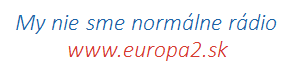 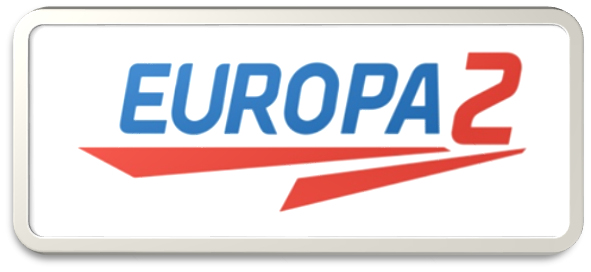 PR Konektor/ AMC
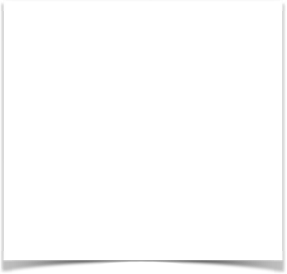 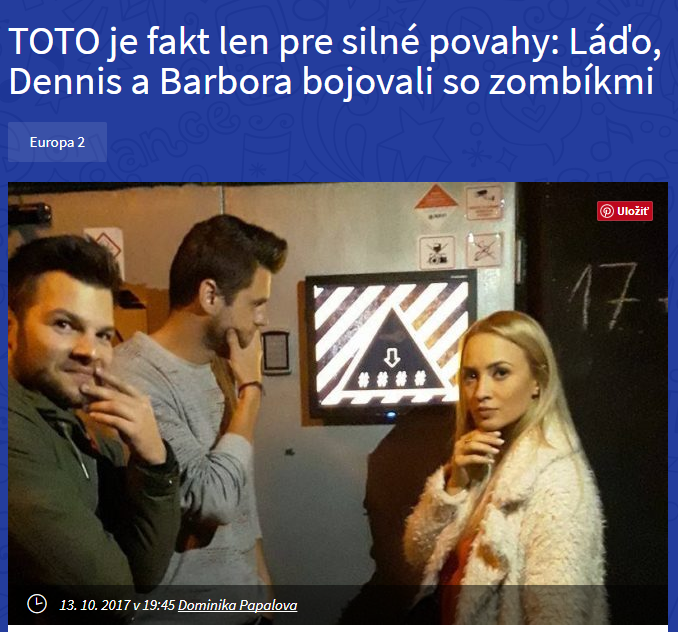 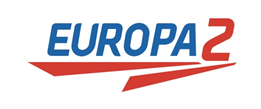 1. PR Správa
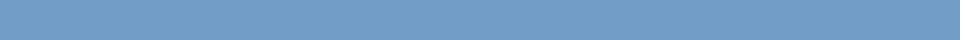 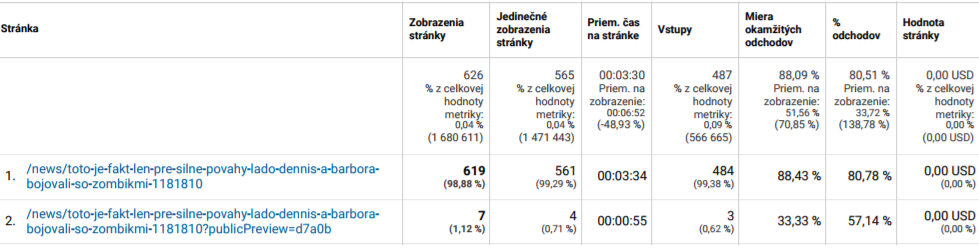 Zverejnenie článku:
13.10.2017 o 19:45
Zdroj návštevnosti: 
Google Analytics
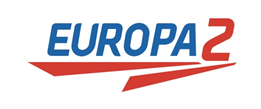 Podpora na Sociálnych sieťach
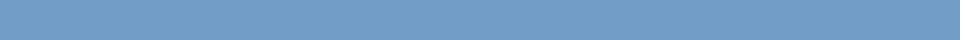 Facebook post ako podpora čítanosti na profile @europa2.sk
Celkový reach: 40 971 ľudí
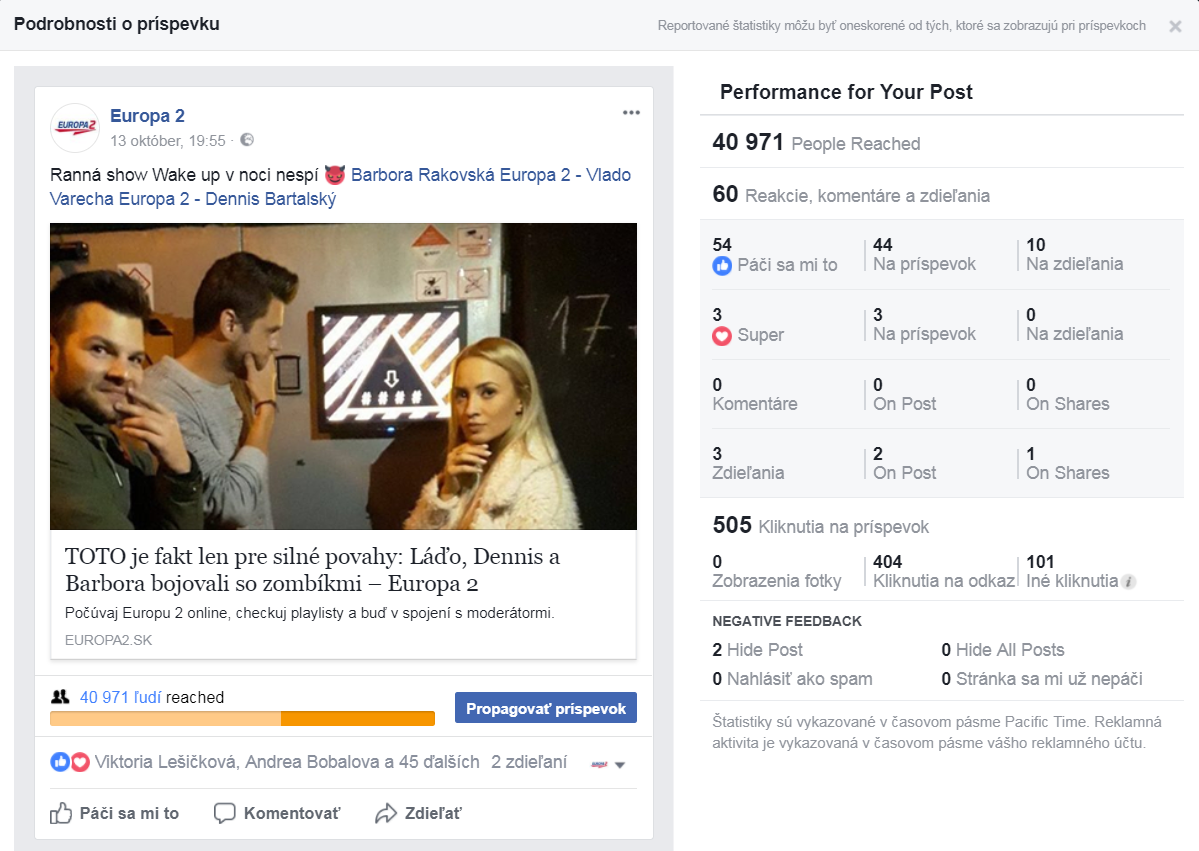 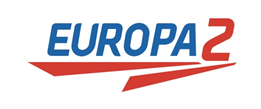 Podpora na Sociálnych sieťach
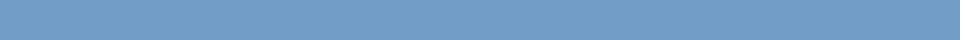 Video zverejnené na Facebook profile @europa2.sk
Počet vzdhliadnutí: 13 263
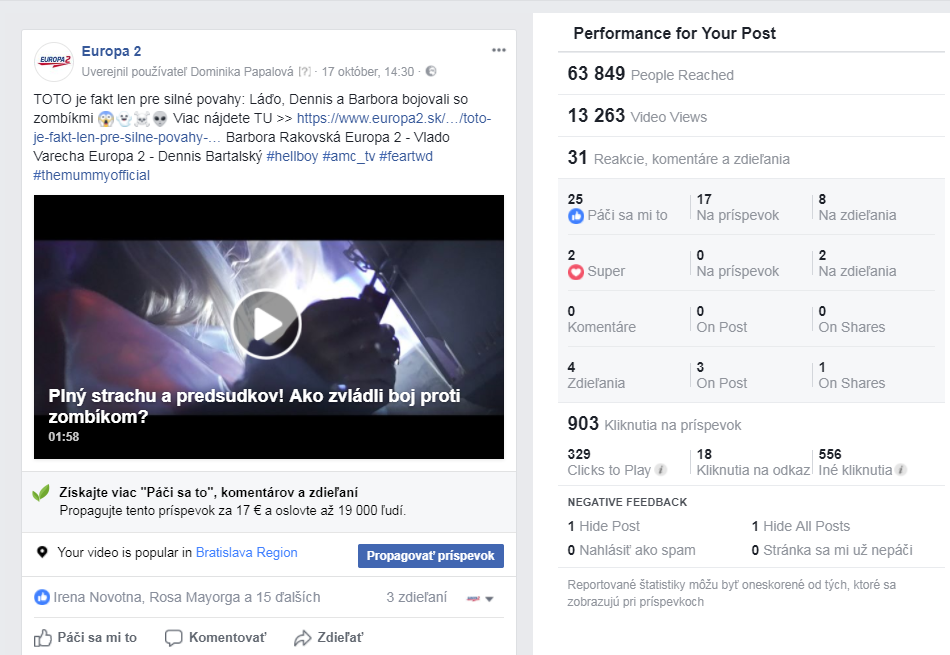 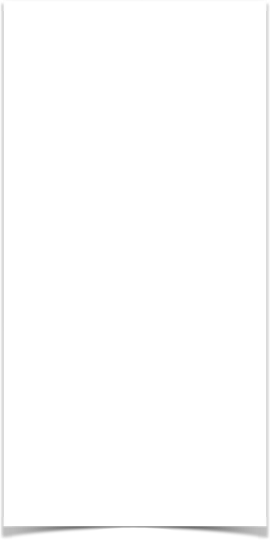 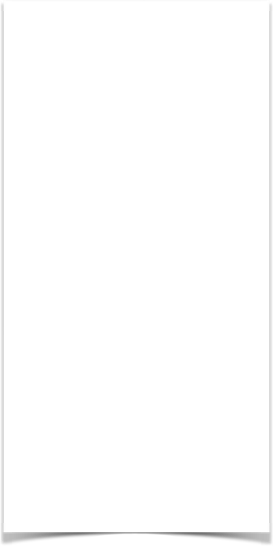 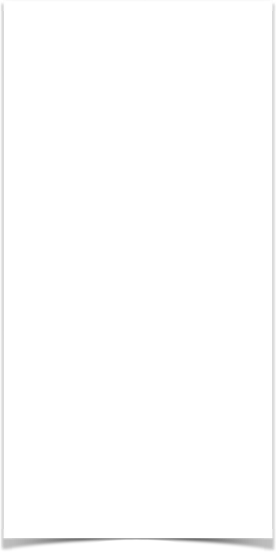 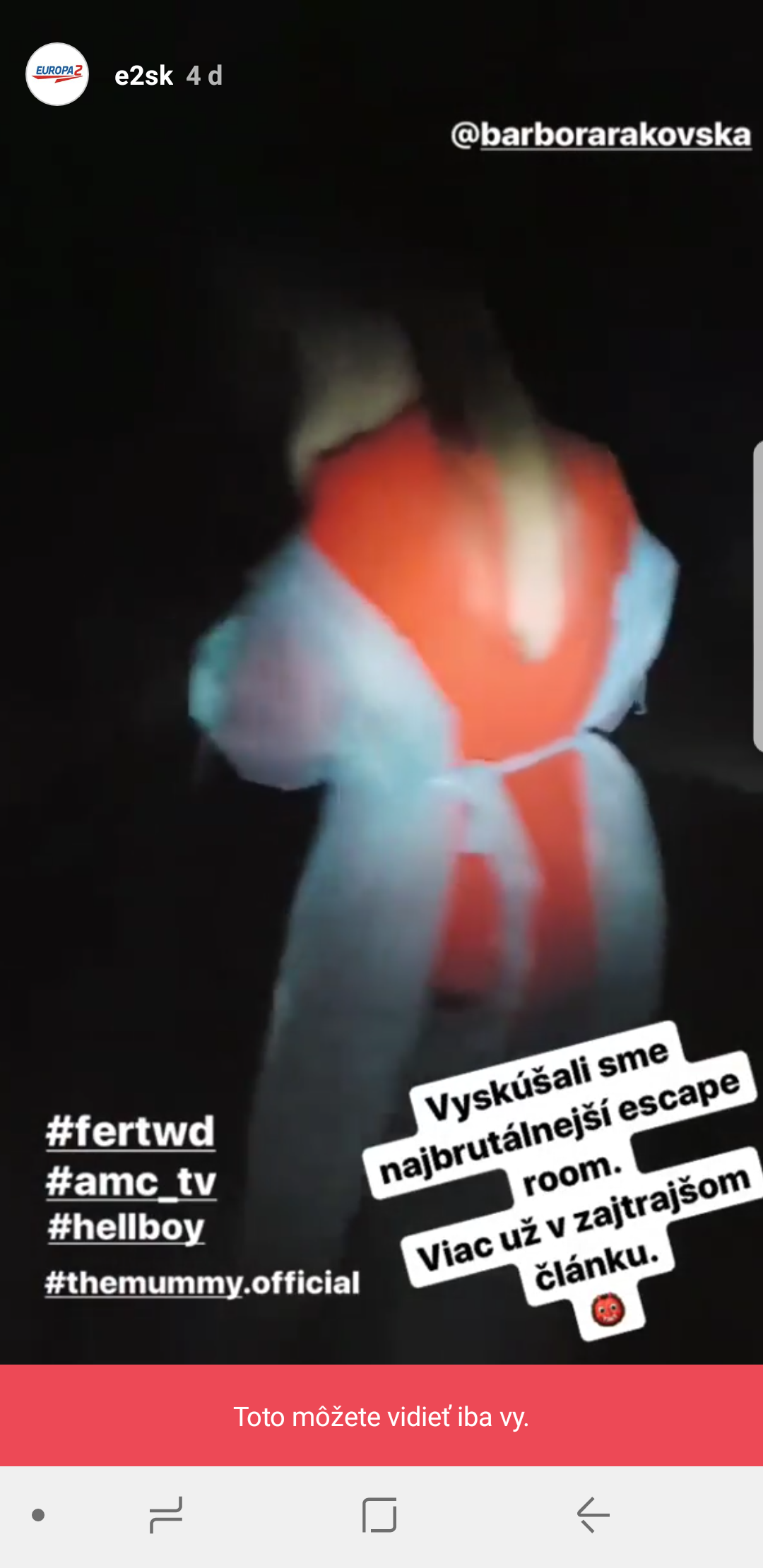 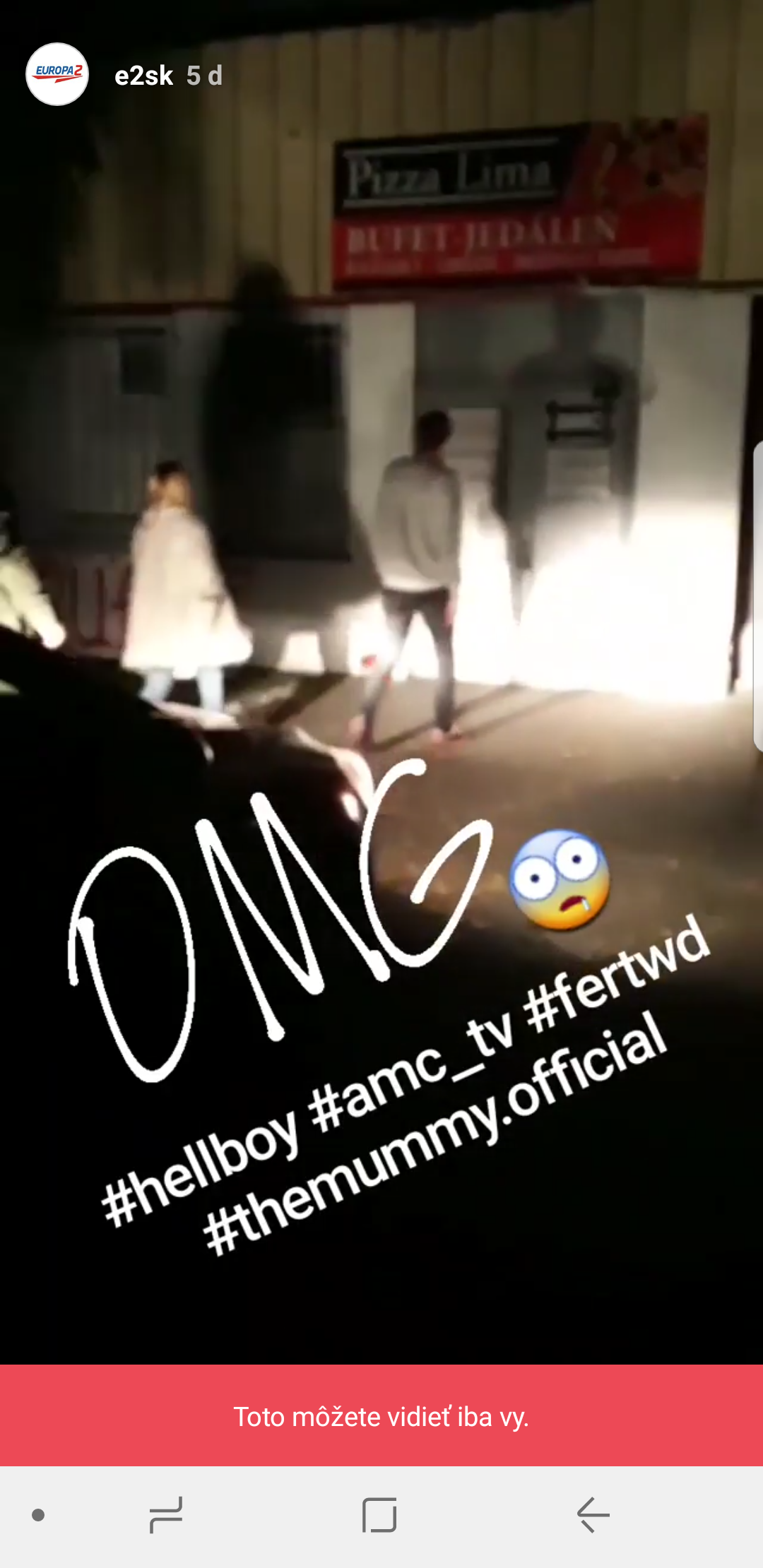 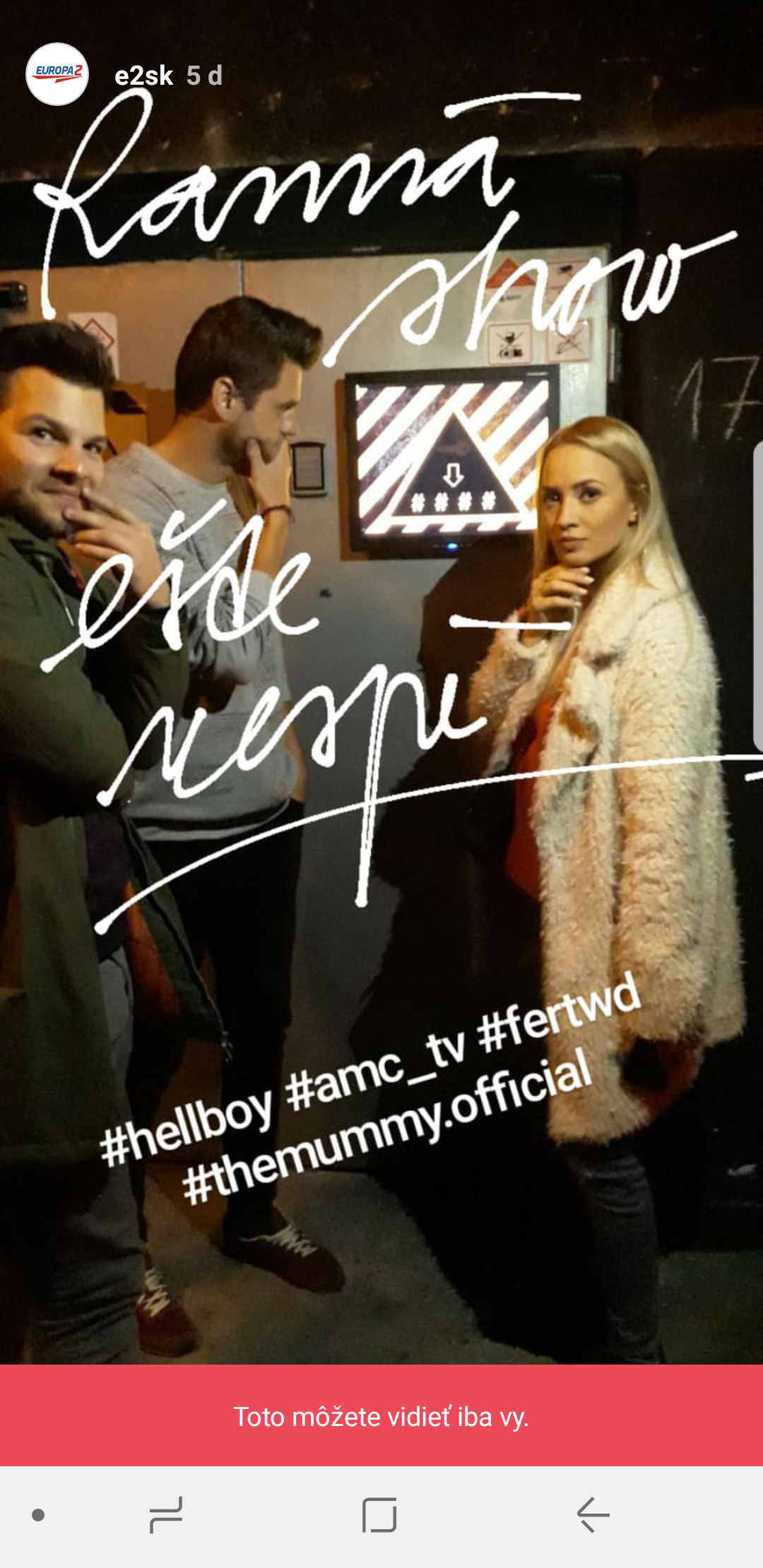 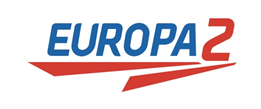 Instagram Stories na profile @e2sk
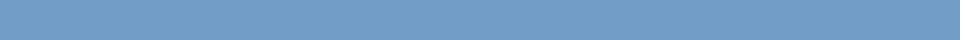 8 854 pozretí
9 992 pozretí
7 709 pozretí
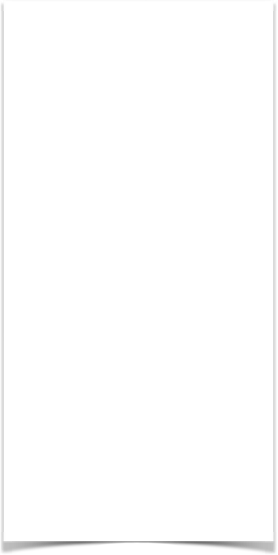 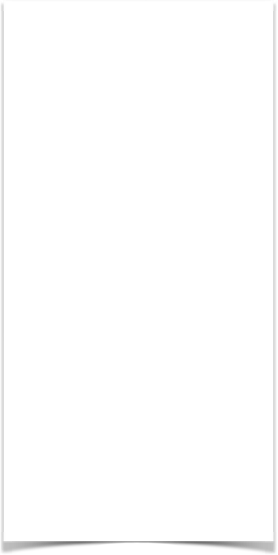 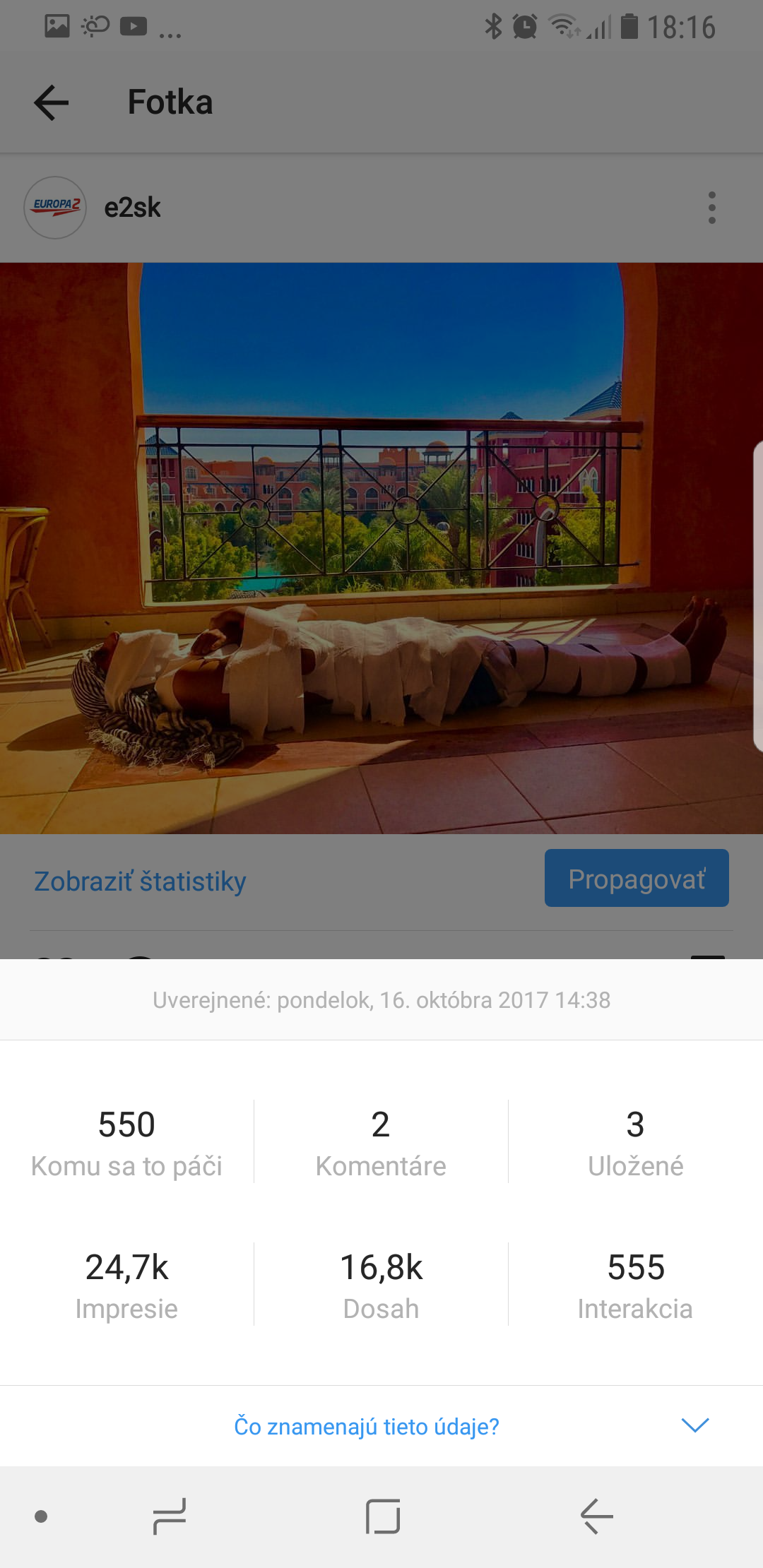 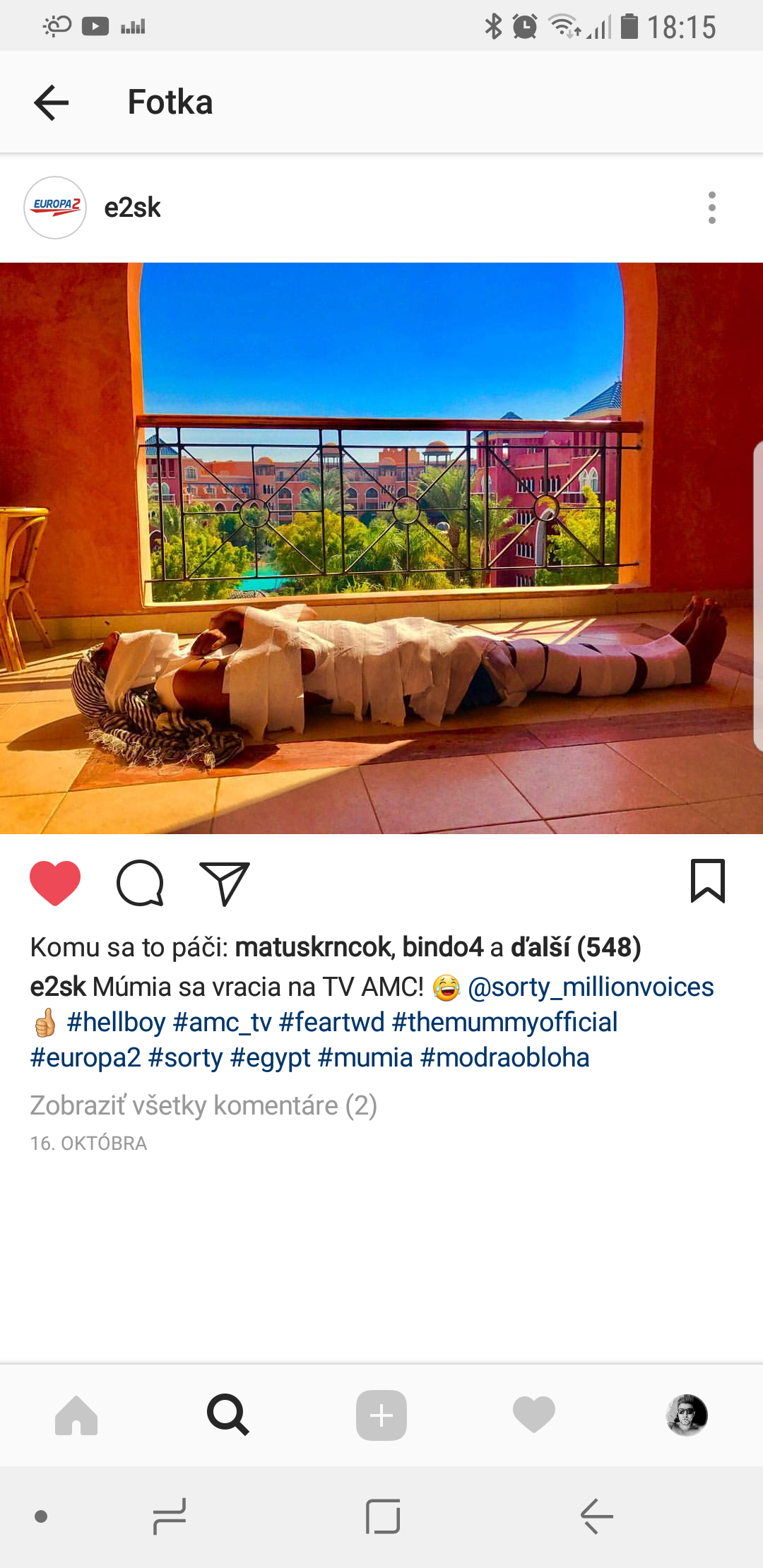 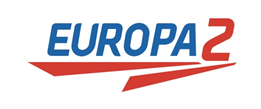 Instagram post na profile @e2sk
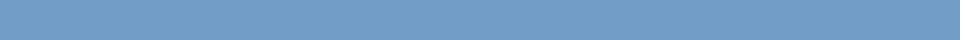 Instagram post Šorty ako múmia.
Impresie: 24,7k
Dosah: 16,8k
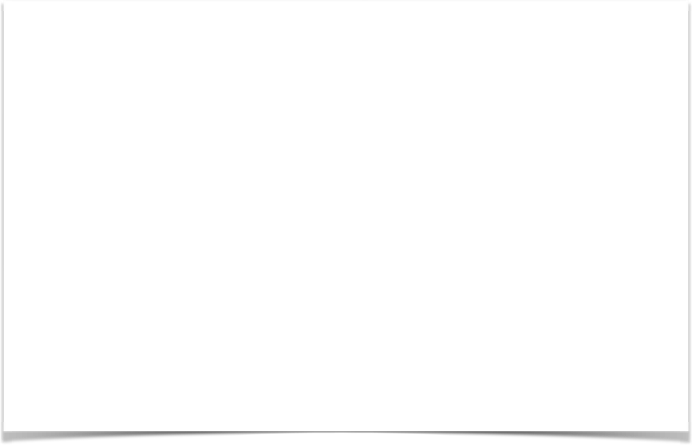 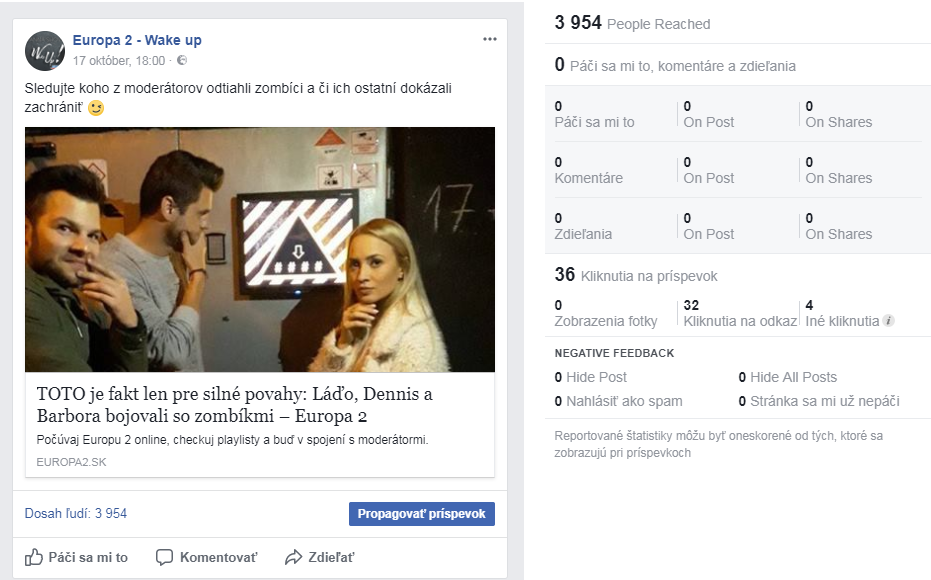 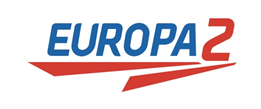 Podpora na Sociálnych sieťach
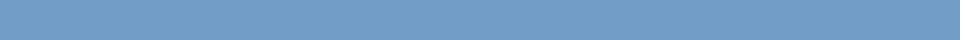 Facebook post ako podpora čítanosti na profile @e2wakeup
Celkový reach: 3 954 ľudí
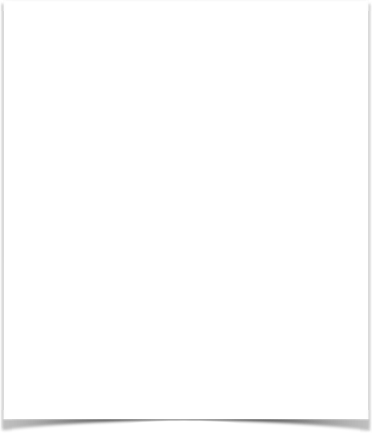 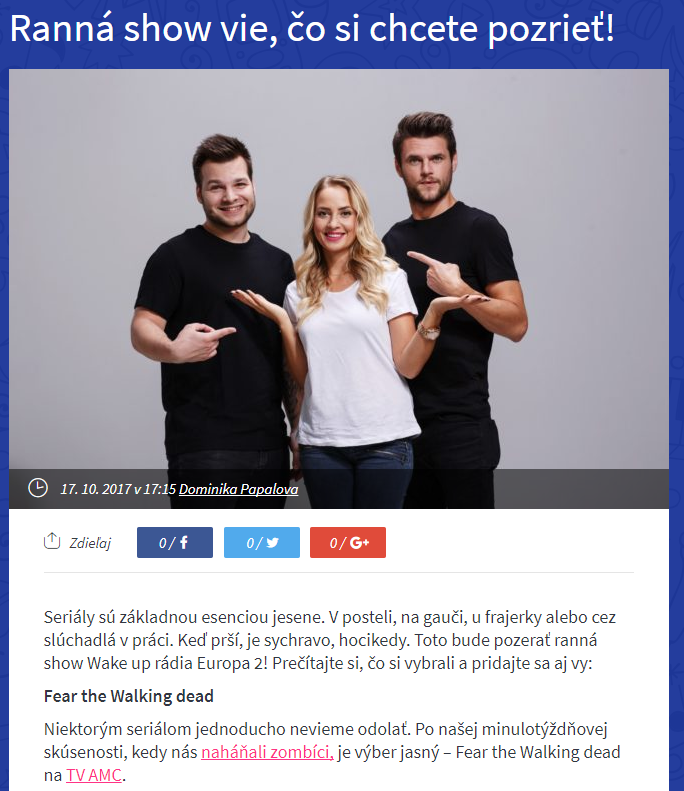 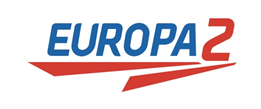 2. PR Správa
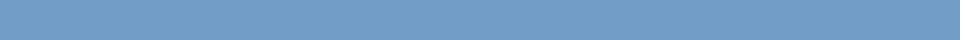 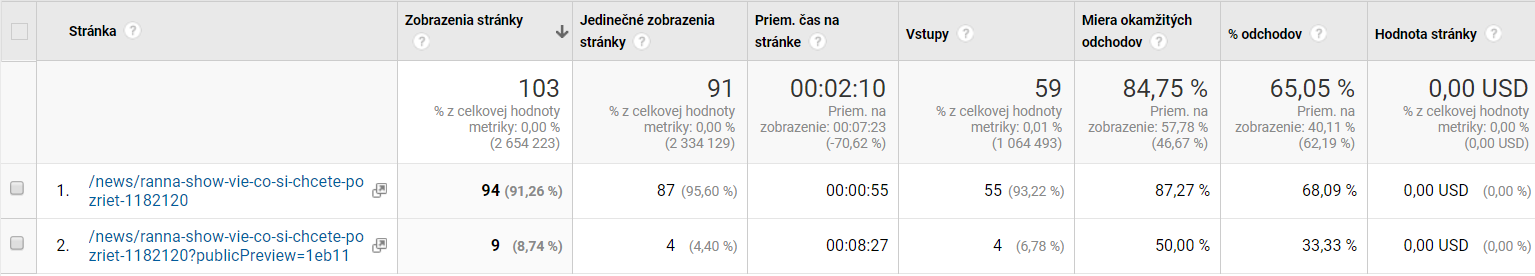 Zverejnenie článku:
17.10.2017 o 17:15
Zdroj návštevnosti: 
Google Analytics
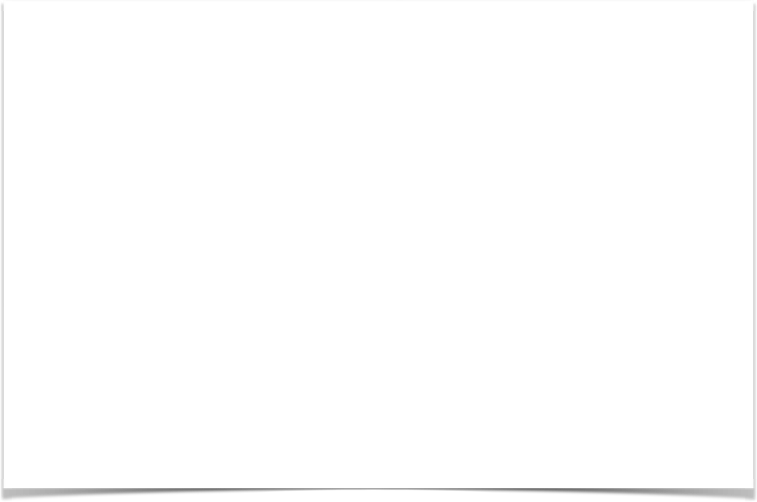 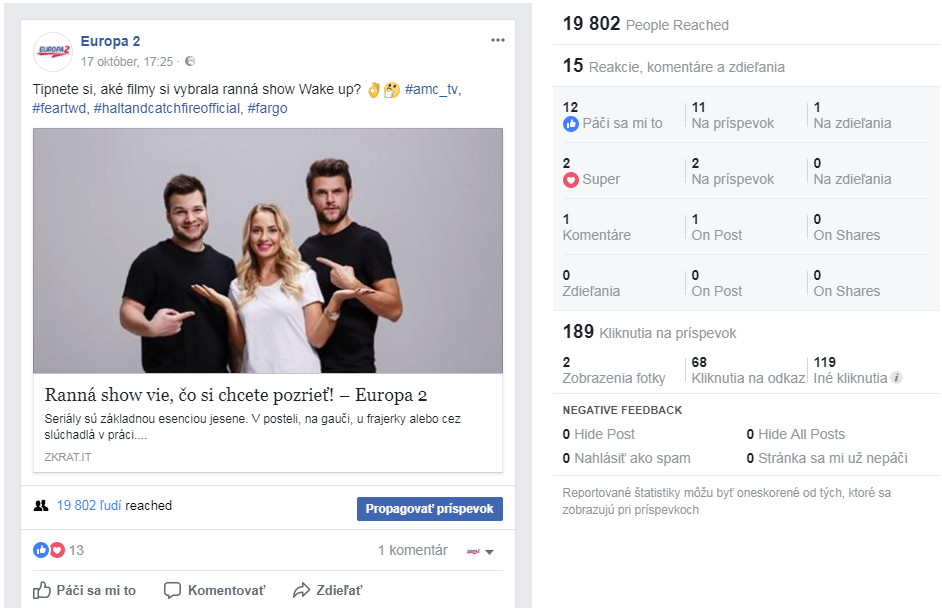 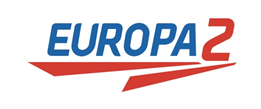 Podpora na Sociálnych sieťach
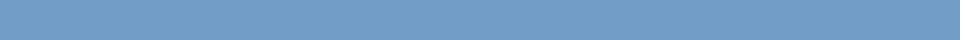 Facebook post ako podpora čítanosti na profile @europa2.sk
Celkový reach: 19 802 ľudí